National Press Club, Washington
Illicit Financial Flows and Human Rights
Thomas Pogge
Leitner Professor of Philosophy and International Affairs, Yale
1
Persistent Optimism
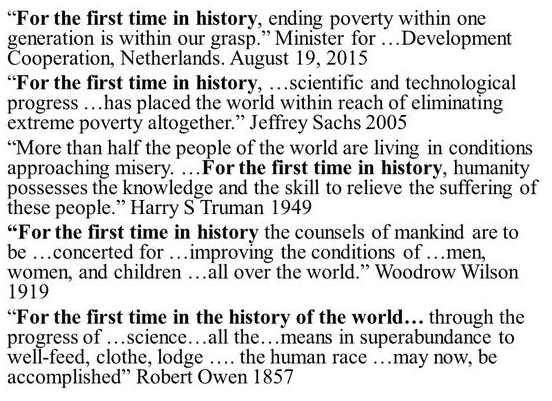 2
World Poverty  Today
Among 7.3 billion human beings, about
     795 million are chronically undernourished (SOFI Report 2015, pp. 4,8,10,17),
>2000 million lack access to essential medicines 	                   	(Nyanwura & Esena, “Essential Medicines Availability And Affordability”), 
     748 million lack safe drinking water (MDG Report 2014, p. 40), 
>1000 million lack adequate shelter (OHCHR, The Right to Adequate Housing 2014),
>1200 million lack electricity (World Bank, http://go.worldbank.org/6ITD8WA1A0),
   1800 million lack adequate sanitation (MDG Report 2014, p. 45),
     781 million adults are illiterate 
	                (www.uis.unesco.org/literacy/Pages/literacy-data-release-2014.aspx),
     168 million children (aged 5 to 17) do wage work outside their household — often under slavery-like and hazardous conditions: as soldiers, prostitutes or domestic servants, or in agriculture, construction, textile or carpet production   	                 (ILO: www.ilo.org/global/topics/child-labour/lang--en/index.htm).
3
At Least a Third of Human Deaths
— some 18 (out of 57) million per year or 50,000 daily — are due to poverty-related causes, in thousands:
	diarrhea (2163) and malnutrition (487),
	perinatal (3180) and maternal conditions (527), 
	childhood diseases (847 — half measles),
	tuberculosis (1464), meningitis (340), hepatitis (159),
	malaria (889) and other tropical diseases (152),
	respiratory infections (4259 — mainly pneumonia),
	HIV/AIDS (2040), sexually transmitted diseases (128).
   WHO: World Health Organization, Global Burden of Disease: 2004 Update, Geneva 2008, Table A1, pp. 54-59.
4
Millions of Deaths
5
Income Shares of Global     Population Segments
Wealth Shares of Global       Population Segments
Wealth Shares of Global       Population Segments
Wealth Shares of Global       Population Segments
Counter-Argument: Progress
As the success of the Millennium Development Goals shows, the situation of the world’s poor is getting steadily better and better.
10
11
12
13
14
Counter-Argument: Progress
Global income polarization: much more would have been achieved if the poor had merely participated proportionally in global economic growth.
	In any case, what matters morally
	is the comparison with what would now be possible: 
	How much of today’s severe poverty is reasonably avoidable through better supranational institutional design?
15
History
Always, a majority of humankind has lived in severe poverty. New is the easy avoidability of poverty: the grotesque mismatch between the human and the economic extent of the world poverty problem. Fully one third of all human deaths and more than one third of all health deficits are poverty-related. Yet, what the poorer half of humanity need to avoid severe poverty is merely an extra two percent of global household income.
	Avoidable poverty has never been greater.
16
Explanation
Rich and powerful persons, companies and governments make successful efforts to shape in their own favor the important economic, social and political rules, on both the national and supranational levels, as well as the application of these rules (“lobbying”).
	Insofar as they succeed, they increase their share of income, wealth and political power and thereby become even more capable of influencing in their own favor the rules and their application.
17
Corporate Tax Abuse (GFI Estimates)
2003-12 decade: 				$6.6 trillion
	2012:						$1.0 trillion
	of GDP of developing countries:	  3.9%
	of GDP in Africa:				  5.5%
	2012 official development aid:	$0.127 trillion
18
Private Financial Wealth Kept Abroad
Africa and the Middle East: 		31%
	Latin America:				28%
	Europe:						  8%
	North America:				  2%
19
Loss in Tax Revenues (Christian Aid)
$160 billion per annum, $2.5 trillion 2000-2015.
	“If that money was available to allocate according to current spending patterns, the amount going into health services could save the lives of 350,000 children under the age of five every year.”
20